Doctor Who - TARDIS
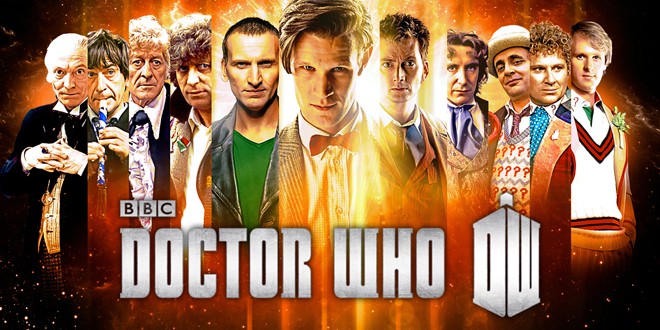 T.A.R.D.I.S.
Time
And
Relative
Dimension 
In
Space